Escuela Normal de Educación Preescolar GráficaUnidad IIIEducación Socioemocional Prof. Martha Gabriela Ávila Camacho Alondra Huerta Palacios2”B”     N:L #1013 de enero del 2022
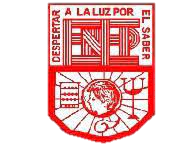 M e j o r a s
Autonomía:
Tener seguridad en tu persona
Saber tomar la desición que te convenga
Darte amor propio 
Empatía:
No ser prejuicioso
Adaptarte a los demás
No culpabilizar ni ser egocéntrico
Colaboración:
Tener curiosidad e iniciativa
Ser estratégico
Saber pedir y ofrecer
Autoconocimiento: 
Observarme
Ser menos distraida 
Analizar al final del dia las actitudes que tuve durante el.
Autorregulación:
Saber decir no.
Ser positiva en todo momento
Respirar profundo